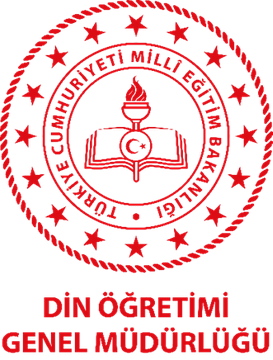 15 Temmuz Şehitleri Anadolu İmam Hatip Lisesi
Fen Bilimleri ve Sosyal Bilimler Proje Okulu
2020-21 Eğitim Öğretim Yılı
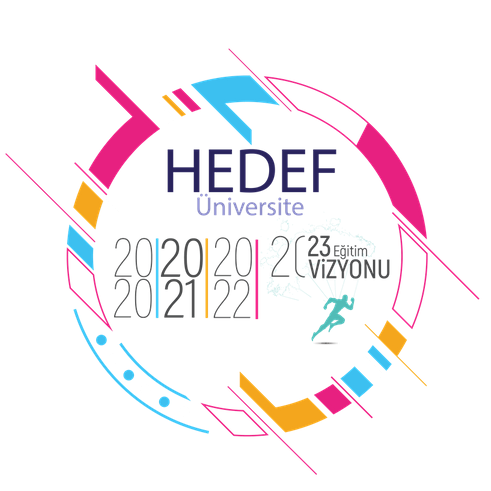 Teknolojik 
Bir Kampüs Alanı
21750 m2 kampüs alanı
3 Kütüphane
Kapalı Spor Salonu
Halı Saha
Güreş Salonu
3 Teorik Laboraturar
3 Uygulama Laboratuarı
Teknolojik Ders Sınıfları
Modern Pansiyon
Yemekhane
Cep Sineması
1500 Kişilik Gala Salonu
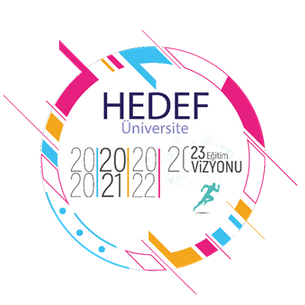 19 GELİŞİM ATÖLYESİ
Edebiyat Atölyesi (Yazma & Okuma)
Felsefe Atölyesi
Coğrafya Atölyesi
Teknoloji Atölyesi (Arduino - Robotik - Model Uçak - Roket Atöl.)
İngilizce Atölyesi
Fıkıh - Tefsir Okumaları Atölyesi
Arapça Atölyesi
Okçuluk Atölyesi
Tasavvuf Musikisi Atölyesi
Akıl ve Zekâ Oyunları Atölyesi
Enstrüman Atölyesi (Bağlama & Ney & Gitar)
Tarih Atölyesi
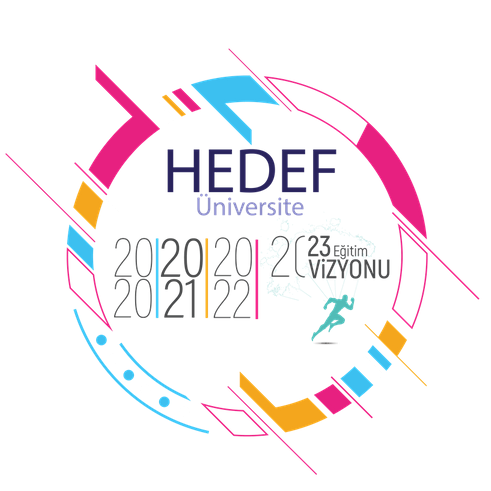 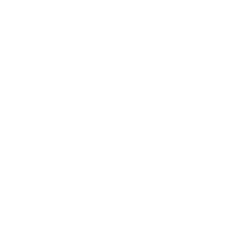 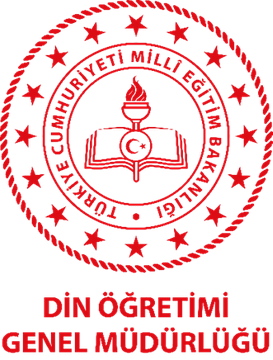 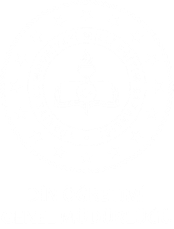 Modern Bir Eğitim
Akademisyenler
ile Buluşmaları
Üniversite ve Vakıflarla İşbirliği
Online Sistemler ile Öğrenci Takibi
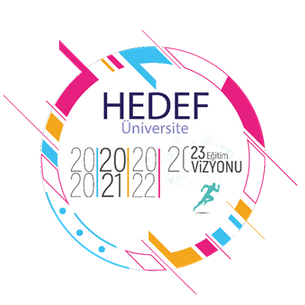 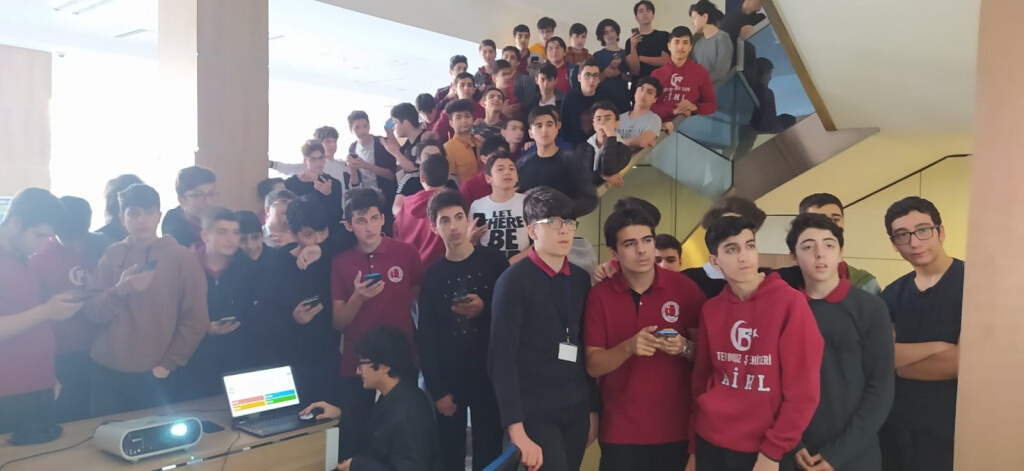 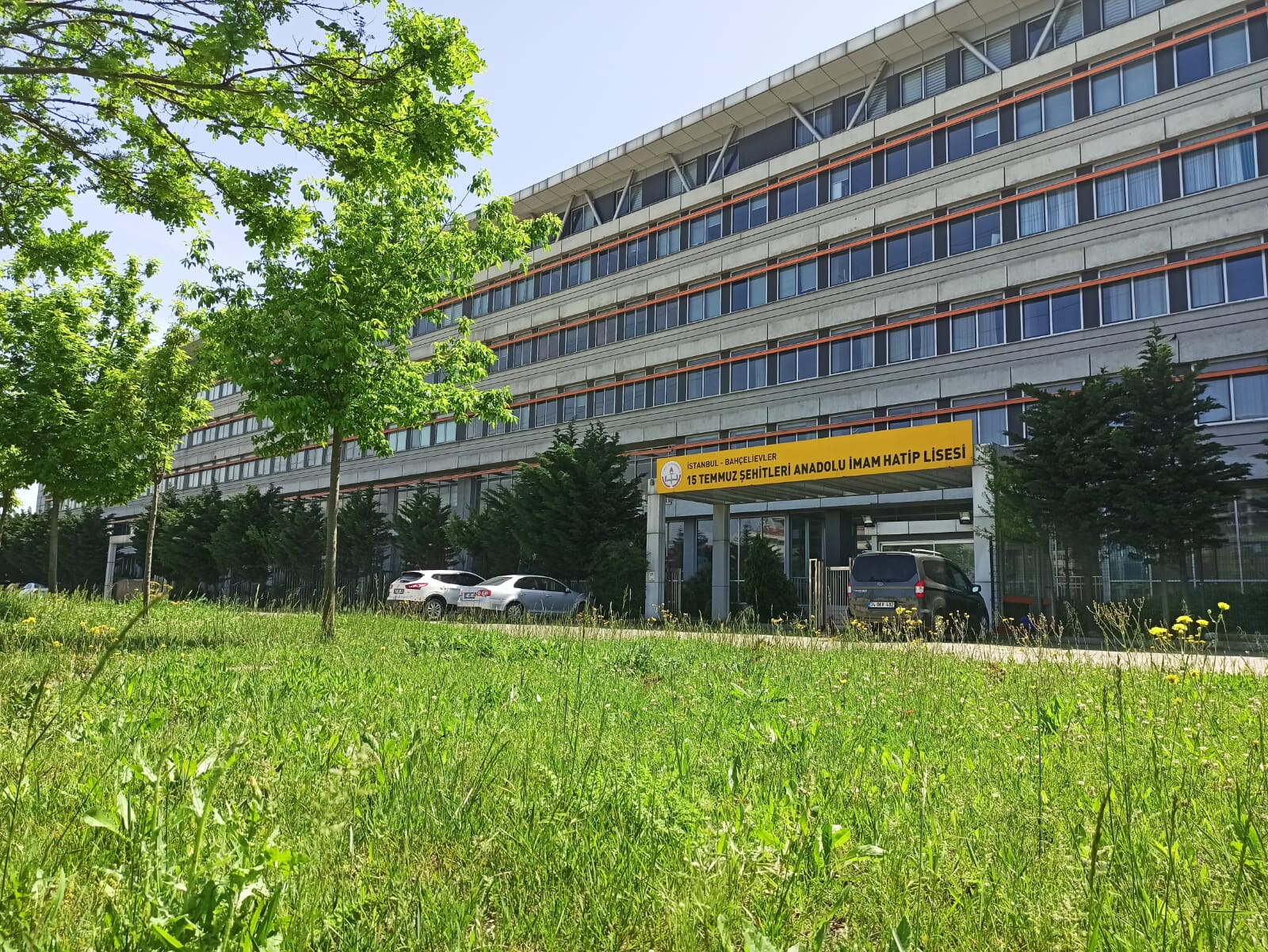 Daha Fazlası Bilgi için
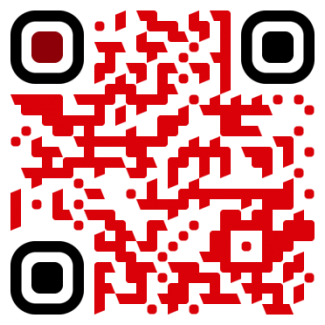 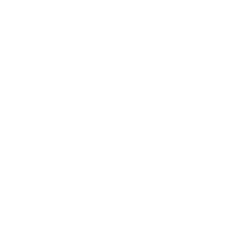 Bizi Sosyal Medyada Takip Edebilir ya da
QR kodu okutarak websitemizi inceleyebilirsin.
/ aihl15temmuz
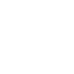 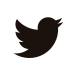 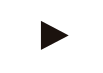 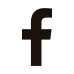